SIP/ASBU/2012-WP/9
ANConf/12 – Agenda H. Sudarshan
Workshop on preparations for ANConf/12 − ASBU methodology
(Bangkok, 14-18/Nadi 21-25 May 2012)
Outline
Theme of the Conference
Agenda items 1 to 6
Topics
Action
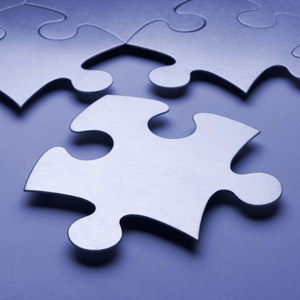 ICAO SIP 2012-ASBU workshops
2
TWELFTH AIR NAVIGATION CONFERENCE (ANConf/12) – Theme
The theme - One Sky concept
The concept revolves around conceiving the notion globally, developing the implementation plans regionally, and implementing required infrastructure and procedures both regionally and locally. 
Under One Sky, international traffic flows are addressed from end-to-end. 
It is now necessary to agree to a new way of global planning, developing standards, and identifying and implementing operational improvements - Using an enhanced long-term planning regime based on the ASBUs initiative 
 the One Sky high-level global architecture should enable the digital environment, integrate aerodromes with a block-to-block strategy, facilitate trajectory-based air traffic management and support performance-based technologies.
ICAO SIP 2012-ASBU workshops
3
Agenda Item 1: Topics
Strategic issues that address the challenge of integration, interoperability and harmonization of systems in support of the concept of “One Sky
1.1	Global Air Navigation Plan (GANP) – Framework for Global Planning
ASBU methodology and contents
Communications roadmap
Navigation roadmap
Surveillance roadmap
Avionics roadmap
Information Management roadmap (AIM)
ICAO SIP 2012-ASBU workshops
4
Agenda Item 1: Action
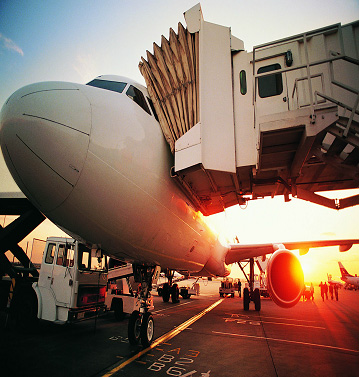 The Conference will be invited to: 
endorse the concept of ASBUs;
endorse CNS, AIM and Avionics roadmaps;
agree on what more needs to be done in terms of the further development of the roadmaps and ASBUs, as well as the way in which this will done;
establish timelines and methodologies for the development of a frequency spectrum strategy 
endorse the updated GANP, and 
identify and endorse a methodology to periodically update GANP to ensure there are systematic updates to the rolling fifteen-year planning horizon for ASBUs and roadmaps.
ICAO SIP 2012-ASBU workshops
5
[Speaker Notes: Harmonization is EASY to talk about, and VERY DIFFICULT to do.  

This is about INTEGRATED PLANNING. 

Harmonization is most effective after concepts are fairly mature, but BEFORE significant funds are expended on particular solutions.  

So, the time is right.




As the international aviation community transitions to the future, a global framework is needed to ensure that:
Safety is maintained and enhanced 
Individual regional ATM improvement programmes are harmonized
Barriers to future efficiency and environmental gains are removed, at reasonable cost]
Agenda Item 2: Topics
Aerodrome Operations – Improving Airport Performance 
2.1  Airport capacity and Airport  security
2.2  Performance-based navigation (PBN) – a practical way to improve airport performance with safety and efficiency
Under this agenda item, the modules that support the Block 1 under PIA- 1 Will be presented. These are Optimized Airport Accessibility, Increased Runway Throughput through Dynamic Wake Turbulence Separation, Enhanced Safety and Efficiency of Surface Operations, Optimized Airport Operations through Airport Collaborative Decision-making, Remote Operated Aerodrome Control Tower and Improved Airport Operations through Departure, Surface and Arrival Management
ICAO SIP 2012-ASBU workshops
6
[Speaker Notes: Step 1 – Get Harmonization on the Global Agenda

In 2008, ICAO hosted a Future Systems Symposium, and it was very clear that the U.S. , Europe, and Japan had relatively mature plans, and were beginning to invest significantly in the development of these plans.

But standards are needed in order to produce new systems.  So ICAO convened a Standards Organization Roundtable so that we could begin to coordinate with other standards bodies such as Eurocae, RTCA, SAE, ARINC and others.  This allowed ICAO to formalized relationships with other standards-making bodies, to have data sharing agreements, and to coordinate timelines. 

This is about effective, integrated PLANNING.]
Agenda Item 2: Action
The Conference will be invited to
 endorse the ASBU modules related to aerodrome operations; and
develop strategies and provide guidance on future work for ICAO, States and industry related to PBN, CDM at airports and security issues that have an impact on the ATM system.
ICAO SIP 2012-ASBU workshops
7
[Speaker Notes: The second step was to begin to plan the future in BLOCKS, in stead of BITS.  

Airplanes and ATM systems are HIGH VALUE assets, and require years of planning for upgrades, in order to minimize their downtime.  

So we began to look at the most effective and efficient way to PLAN for the future, for interoperability purposes, and for ease of understanding.

So WHAT IS A BLOCK UPGRADE?  Any why plan that way?]
Agenda Item 3: Topics
Interoperability and data – through globally interoperable system-wide information management (SWIM) 
3.1  Performance improvement through the application of system-wide information management (SWIM)
3.2  Improved operational performance through flight and flow – information for a collaborative environment (FF-ICE)
3.3  Service improvement through digital AIM
Under this agenda item, the modules that support the Block 1 under PIA- 2 will be presented These are Performance Improvement through the Application of SWIM, Service Improvement through Integration of all Digital ATM Information, and Increased Interoperability, Efficiency and Capacity through FF-ICE Application before Departure.
ICAO SIP 2012-ASBU workshops
8
[Speaker Notes: The foundation of the blocks originates from existing, near term implementations, and access to the benefits that already exist in many regions of the world.  The blocks are based on operational concepts extracted from the United States’ Next Generation Air Transportation System (NextGen), Europe’s Single European Sky ATM Research (SESAR), and Japan’s Civil Aviation Reform of air Traffic Services (CARATS) Programmes and aligned with the ICAO ATM Operational Concept.  The intent is to apply key capabilities and performance improvements across other regional and local environments with the same level of performance and associated benefits worldwide.  The block upgrades will allow a structured approach to meet the needs of the individual aviation communities worldwide, while considering the associated business cases. Further, the block upgrades reflect the recognition that all modules are not required in all airspaces.]
Agenda Item 3: Action
The Conference will be invited to:
 endorse the ASBU modules related to interoperable systems and data; and
develop strategies and provide guidance on future work for ICAO, States and industry related to SWIM, FF-ICE, digital AIM and integrated meteorological information.
ICAO SIP 2012-ASBU workshops
9
[Speaker Notes: The foundation of the blocks originates from existing, near term implementations, and access to the benefits that already exist in many regions of the world.  The blocks are based on operational concepts extracted from the United States’ Next Generation Air Transportation System (NextGen), Europe’s Single European Sky ATM Research (SESAR), and Japan’s Civil Aviation Reform of air Traffic Services (CARATS) Programmes and aligned with the ICAO ATM Operational Concept.  The intent is to apply key capabilities and performance improvements across other regional and local environments with the same level of performance and associated benefits worldwide.  The block upgrades will allow a structured approach to meet the needs of the individual aviation communities worldwide, while considering the associated business cases. Further, the block upgrades reflect the recognition that all modules are not required in all airspaces.]
Agenda Item 4: Topics
Optimum Capacity and Efficiency – through global collaborative ATM
4.1  Efficient management of airspace and improved flow performance through collaborative decision-making (CDM), Increased capacity and flexibility through interval management and Safety net
4.2  Dynamic management of special use airspace and Integration of Remotely-Piloted Aircraft Systems into Non-Segregated Airspace.
4.3 Better Operational Decisions through Integrated Weather Information

Under this agenda item, the modules that support the Block 1 under PIA- 3 will be presented .These are Improved Operations through Free Routing, Enhanced Flow Performance through Network Operational Planning, Better Operational Decisions through Integrated Weather Information, Increased Capacity and Flexibility through Interval Management, and Initial Integration of Remotely-Piloted Aircraft Systems into Non-Segregated Airspace.
ICAO SIP 2012-ASBU workshops
10
[Speaker Notes: The foundation of the blocks originates from existing, near term implementations, and access to the benefits that already exist in many regions of the world.  The blocks are based on operational concepts extracted from the United States’ Next Generation Air Transportation System (NextGen), Europe’s Single European Sky ATM Research (SESAR), and Japan’s Civil Aviation Reform of air Traffic Services (CARATS) Programmes and aligned with the ICAO ATM Operational Concept.  The intent is to apply key capabilities and performance improvements across other regional and local environments with the same level of performance and associated benefits worldwide.  The block upgrades will allow a structured approach to meet the needs of the individual aviation communities worldwide, while considering the associated business cases. Further, the block upgrades reflect the recognition that all modules are not required in all airspaces.]
Agenda Item 4: Action
The Conference will be invited to:
endorse the ASBU modules related to optimum capacity and efficiency; and
develop strategies and provide guidance on future work for ICAO, States and industry related to CDM for ATM, dynamic sharing of airspace and integration and accommodation of military traffic into civil airspace.
ICAO SIP 2012-ASBU workshops
11
[Speaker Notes: The foundation of the blocks originates from existing, near term implementations, and access to the benefits that already exist in many regions of the world.  The blocks are based on operational concepts extracted from the United States’ Next Generation Air Transportation System (NextGen), Europe’s Single European Sky ATM Research (SESAR), and Japan’s Civil Aviation Reform of air Traffic Services (CARATS) Programmes and aligned with the ICAO ATM Operational Concept.  The intent is to apply key capabilities and performance improvements across other regional and local environments with the same level of performance and associated benefits worldwide.  The block upgrades will allow a structured approach to meet the needs of the individual aviation communities worldwide, while considering the associated business cases. Further, the block upgrades reflect the recognition that all modules are not required in all airspaces.]
Agenda Item 5: Topics
Efficient Flight Paths – through trajectory-based operations
5.1   Improved operations through enhanced airspace organization and routing 
5.2  Improved traffic synchronization through 4D trajectory-based operation (TBO)
5.3  Increased flexibility and efficiency in descent and departure profiles
Under this agenda item, the modules that support the Block 1 under PIA- 4 will be presented. These are Improved Traffic Synchronization and Initial 4D Trajectory-based Operation and Improved Flexibility and Efficiency in Descent Profiles.
ICAO SIP 2012-ASBU workshops
12
[Speaker Notes: The foundation of the blocks originates from existing, near term implementations, and access to the benefits that already exist in many regions of the world.  The blocks are based on operational concepts extracted from the United States’ Next Generation Air Transportation System (NextGen), Europe’s Single European Sky ATM Research (SESAR), and Japan’s Civil Aviation Reform of air Traffic Services (CARATS) Programmes and aligned with the ICAO ATM Operational Concept.  The intent is to apply key capabilities and performance improvements across other regional and local environments with the same level of performance and associated benefits worldwide.  The block upgrades will allow a structured approach to meet the needs of the individual aviation communities worldwide, while considering the associated business cases. Further, the block upgrades reflect the recognition that all modules are not required in all airspaces.]
Agenda Item 5: Action
The Conference will be invited to:
 endorse the ASBU modules related to efficient flight paths; and
develop strategies and provide guidance on future work for ICAO, States and industry related to Improved Traffic synchronization through 4D trajectory-based operation (TBO) and Increased flexibility and efficiency in descent and departure profiles.
ICAO SIP 2012-ASBU workshops
13
[Speaker Notes: The foundation of the blocks originates from existing, near term implementations, and access to the benefits that already exist in many regions of the world.  The blocks are based on operational concepts extracted from the United States’ Next Generation Air Transportation System (NextGen), Europe’s Single European Sky ATM Research (SESAR), and Japan’s Civil Aviation Reform of air Traffic Services (CARATS) Programmes and aligned with the ICAO ATM Operational Concept.  The intent is to apply key capabilities and performance improvements across other regional and local environments with the same level of performance and associated benefits worldwide.  The block upgrades will allow a structured approach to meet the needs of the individual aviation communities worldwide, while considering the associated business cases. Further, the block upgrades reflect the recognition that all modules are not required in all airspaces.]
Agenda Item 6: Topics
Future Direction
6.1  Implementation plans and methodologies, Human factors and Financing 
6.2  Standardization – approach to SARPs development in support of One Sky
Under this agenda item, the Regional eANPs, challenges for implementation will be presented and discussed. Human factors will also be addressed where there is or could be human interaction, as a user and/or as an information source. In an increasingly multidisciplinary environment, ensuring the efficient development and delivery of relevant global standards in a coordinated and timely manner remains a significant challenge and the conference will make discuss and make appropriate recommendations.
ICAO SIP 2012-ASBU workshops
14
[Speaker Notes: The foundation of the blocks originates from existing, near term implementations, and access to the benefits that already exist in many regions of the world.  The blocks are based on operational concepts extracted from the United States’ Next Generation Air Transportation System (NextGen), Europe’s Single European Sky ATM Research (SESAR), and Japan’s Civil Aviation Reform of air Traffic Services (CARATS) Programmes and aligned with the ICAO ATM Operational Concept.  The intent is to apply key capabilities and performance improvements across other regional and local environments with the same level of performance and associated benefits worldwide.  The block upgrades will allow a structured approach to meet the needs of the individual aviation communities worldwide, while considering the associated business cases. Further, the block upgrades reflect the recognition that all modules are not required in all airspaces.]
Agenda Item 6: Action
The Conference will be invited to:
 make recommendations to guide the way forward in implementing the updated GANP;
in the human factors context, determine where there may be need for global standardization or future emphasis; and
make recommendations on multi-party approaches to standards development that take advantage of coordination and collaboration within the ICAO/State relationship, and between ICAO and standards bodies, to support the implementation timeframes specified in the roadmaps.
ICAO SIP 2012-ASBU workshops
15
[Speaker Notes: The foundation of the blocks originates from existing, near term implementations, and access to the benefits that already exist in many regions of the world.  The blocks are based on operational concepts extracted from the United States’ Next Generation Air Transportation System (NextGen), Europe’s Single European Sky ATM Research (SESAR), and Japan’s Civil Aviation Reform of air Traffic Services (CARATS) Programmes and aligned with the ICAO ATM Operational Concept.  The intent is to apply key capabilities and performance improvements across other regional and local environments with the same level of performance and associated benefits worldwide.  The block upgrades will allow a structured approach to meet the needs of the individual aviation communities worldwide, while considering the associated business cases. Further, the block upgrades reflect the recognition that all modules are not required in all airspaces.]
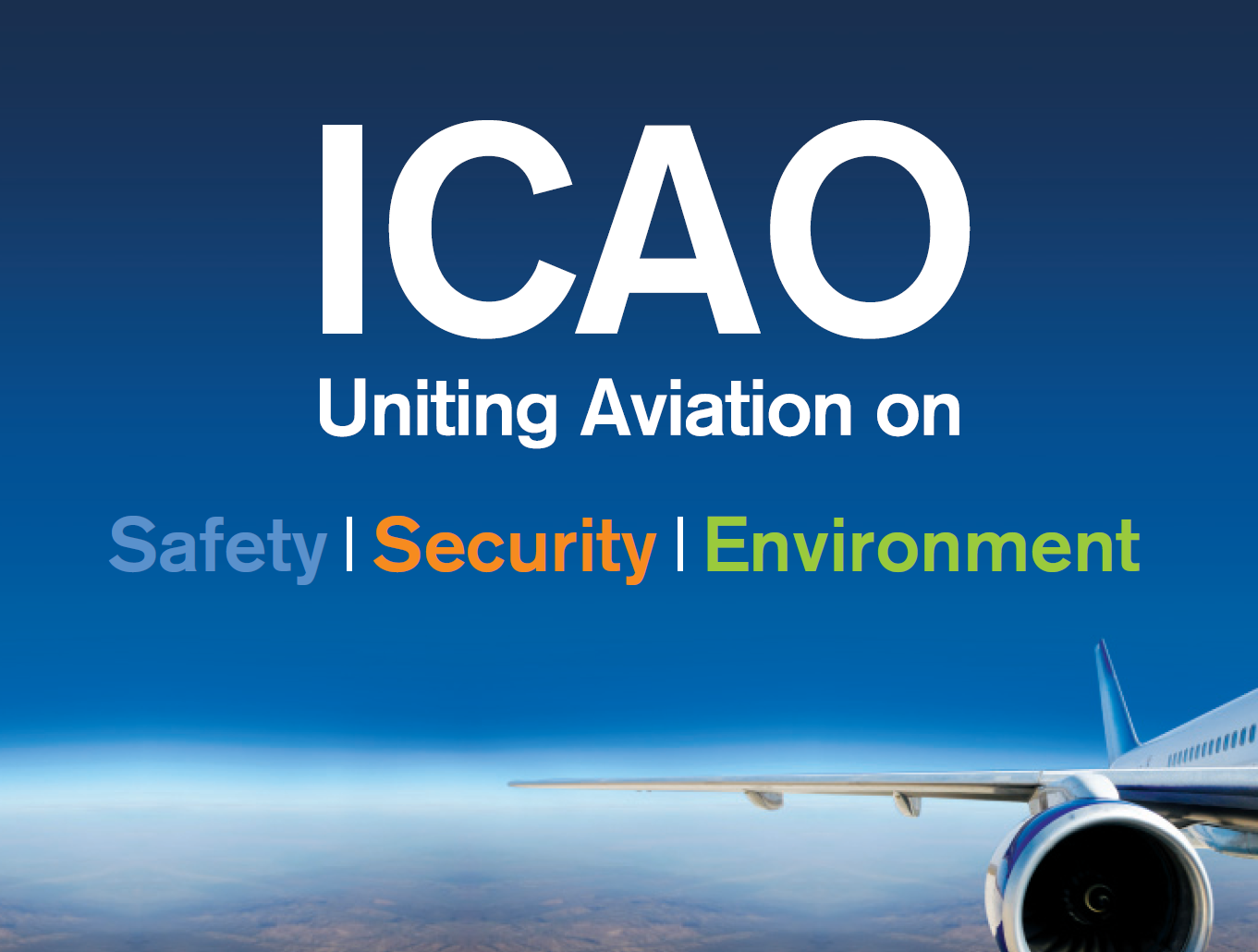 ICAO SIP 2012-ASBU workshops
16
[Speaker Notes: Thank you!]